Problem StatementMotivation & Introduction
Prediction of fluid injection characteristics (e.g., injectivity) from geophysical data (e.g., micro-seismicity) is essential to a suite of energy-related applications such as geothermal energy recovery and carbon sequestration. 
Micro-seismicity data consist of the record of micro-seismic events (i.e., small earthquakes) that occur during and following injection. The data provide the location and magnitude of micro-earthquakes. 
There are available datasets from field-scale “experiments” that include both micro-seismicity and injection data. One example is data collected in DOE EGS-Collab Project.
DOE EGS Collab Project
Data for Injection Episodes – #1 - #5
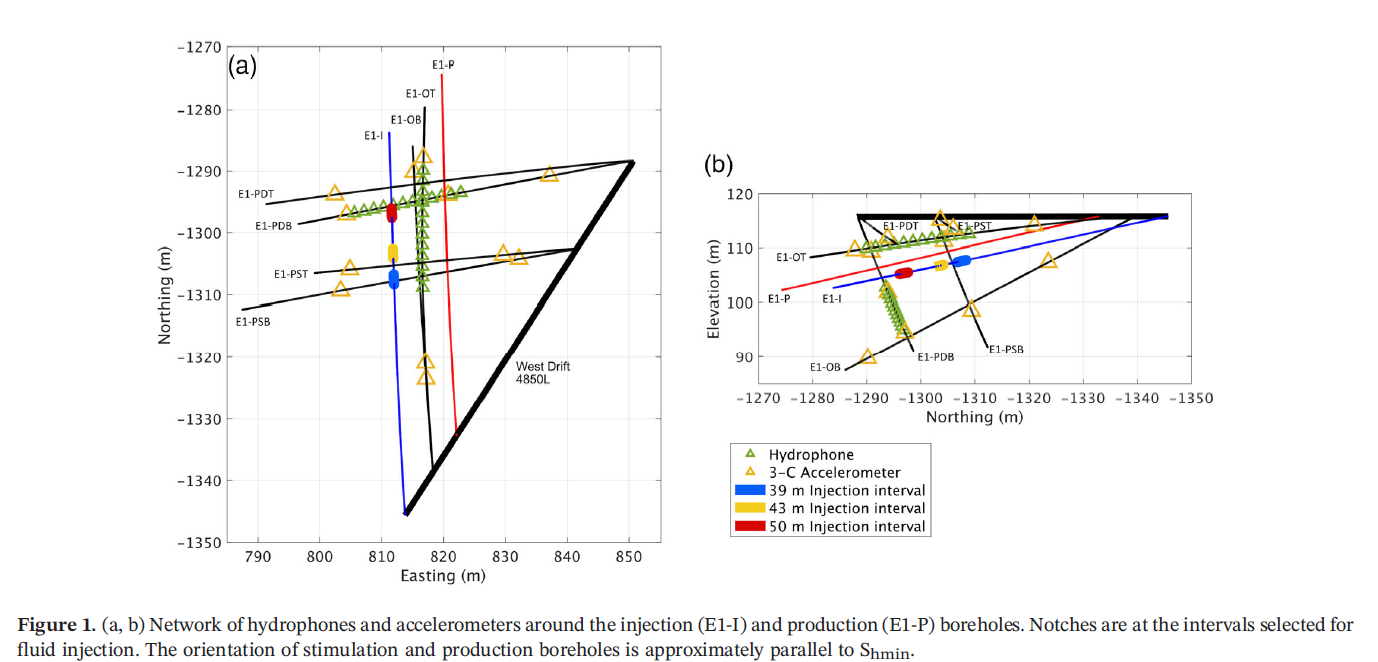 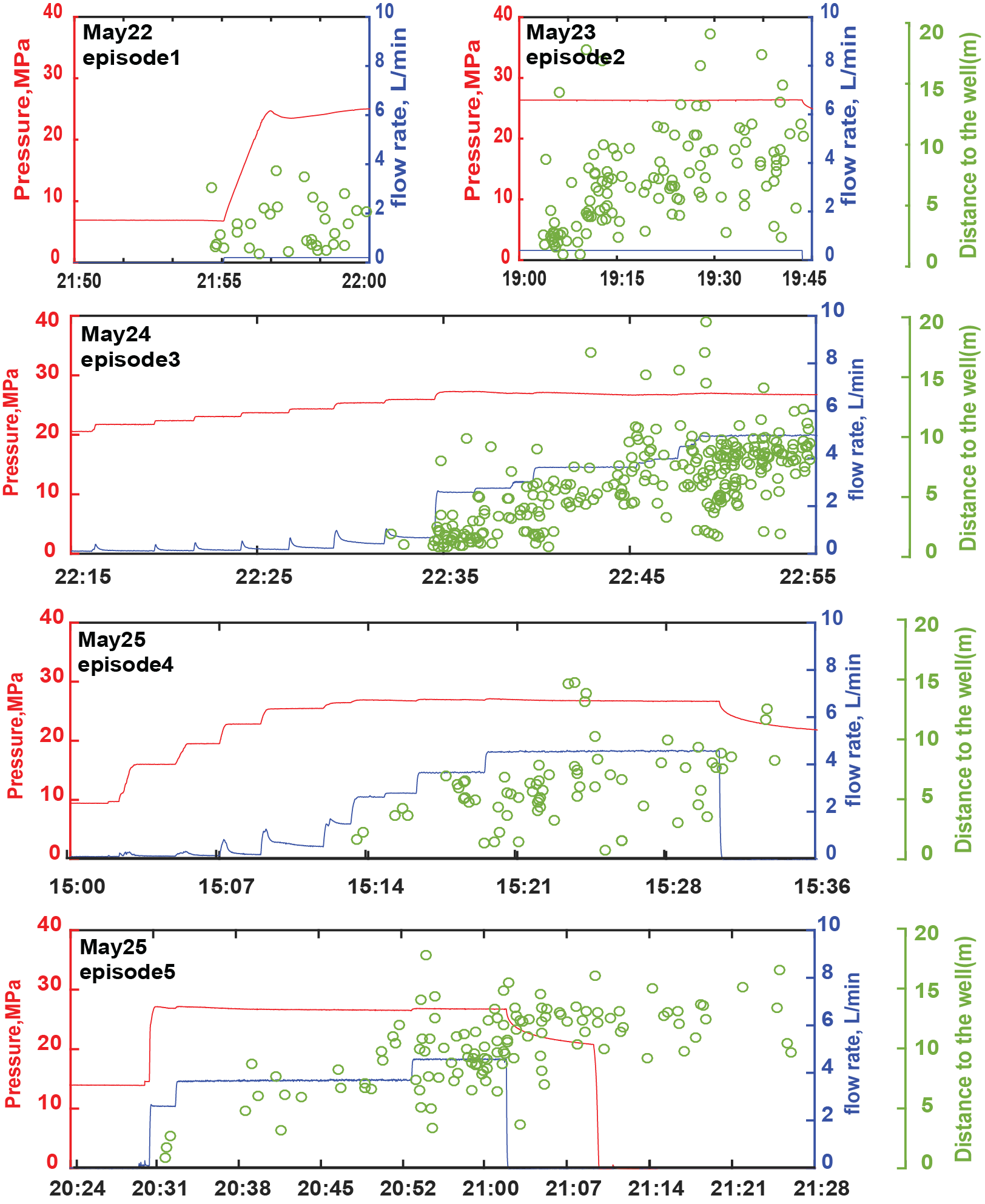 Injector-Producer + Instrumentation
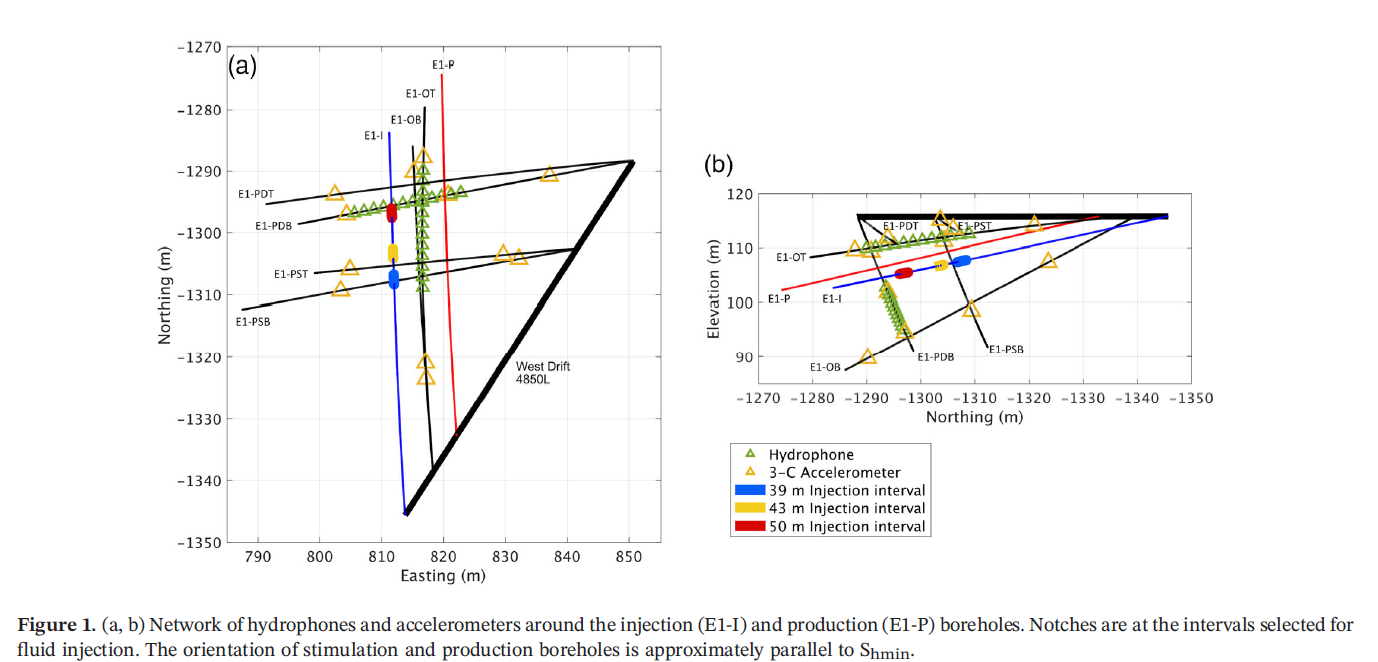 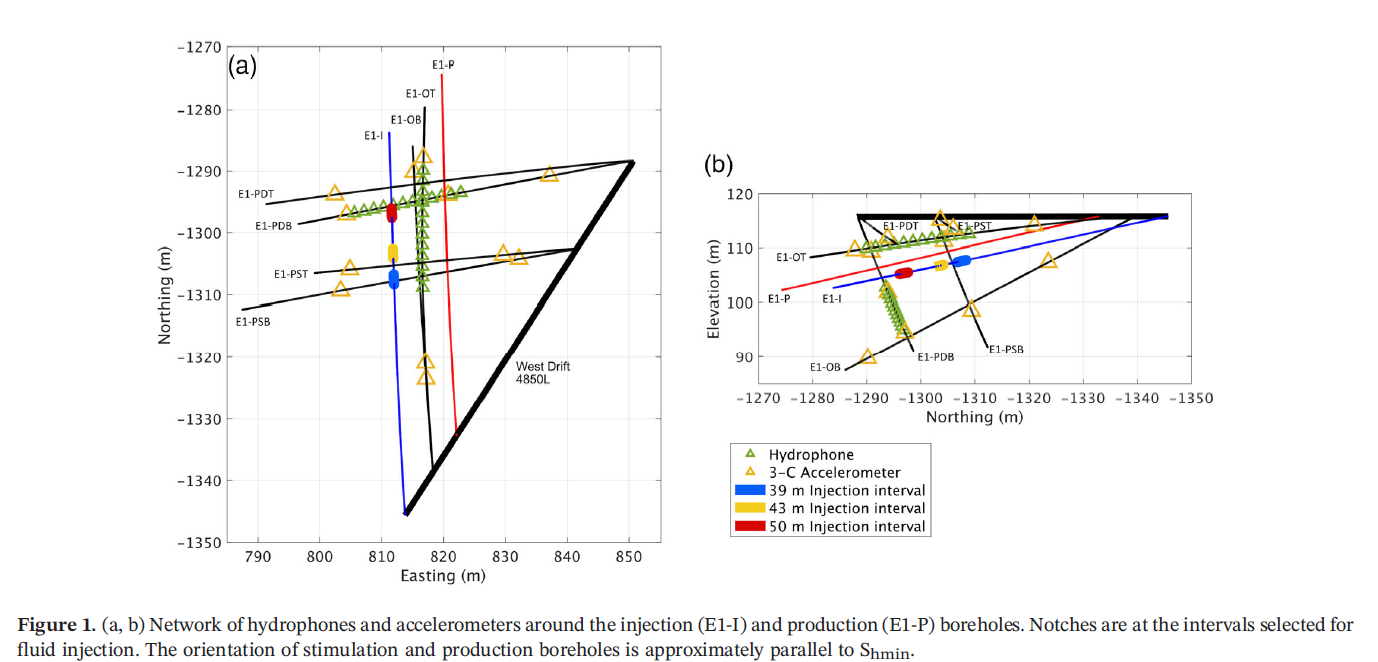 (b)
[Schoenball et al., 2020]
ML Problem StatementFormulation
Physics-Informed ML ?Formulation